Formularni ugovori
Unaprijed pripremljeni tekst
Funkcija
Opći uvjeti ugovora
Tipski
Adhezijski
Klauzule i termini
Opći uvjeti ugovora
Tko ih koristi
Tko ih kontrolira/ odobrava
Kada obvezuju – subjektivna i objektivna pretpostavka
Ako obvezuju, jednaka pravna snaga
No, lex specialis derogat legi generali
Ništetnost pojedinih odredbi
Tipski i adhezijski
Odnos prema općim uvjetima ugovora
Razlika tipskih i adhezijskih
Klauzule i termini
primjeri
Jesu li običaji? 
Je li uobičajeno da se primjenjuju?
Razlike prema struci, profesionalnosti, vrsti ugovornog odnosa
Incoterms
Termini 
Nisu običaji, ali su uobičajeni
ICC
prvi 1936, novi Incoterms 2010 stupaju na snagu 1.1.2011.
CIF -
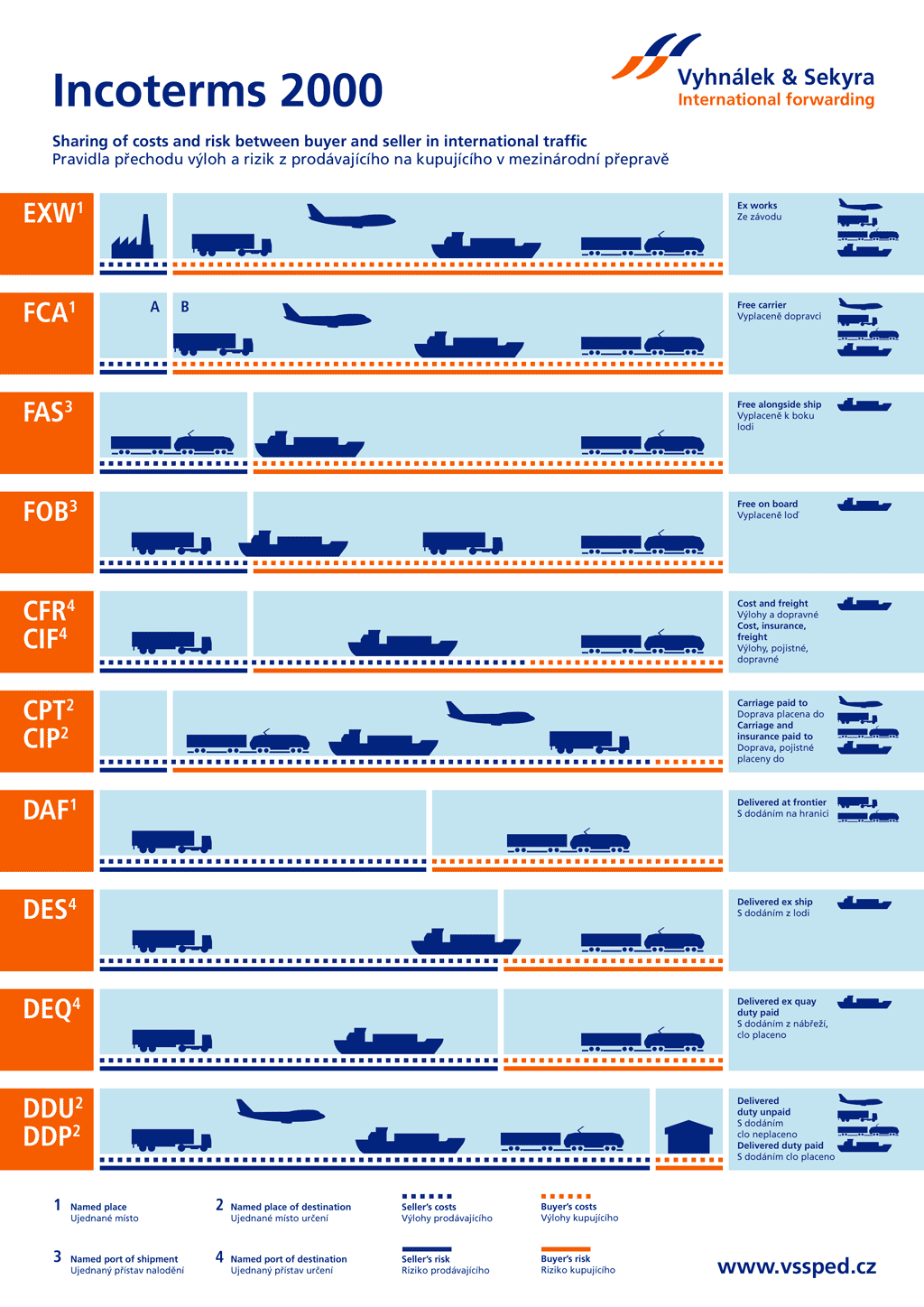 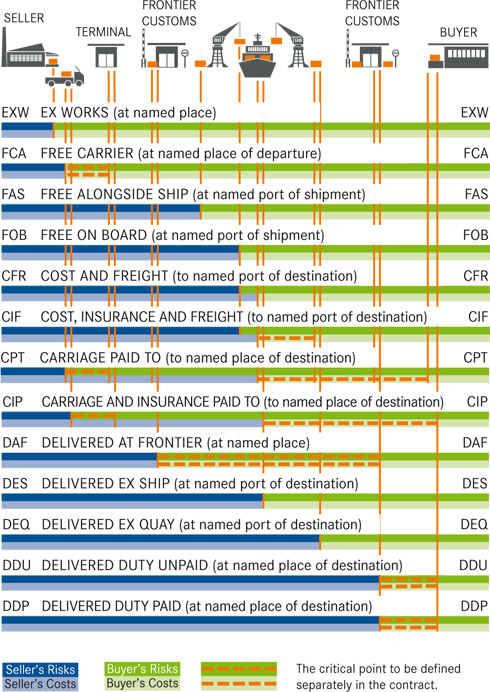 Pojam međunarodnog trgovačkog prava
UNCITRAL 1966.
Prodaja robe
Vrijednosni papiri i dokumentarni akreditivi
Propisi o poslovanju u međunarodnoj trgovini
Osiguranje 
Prijevoz
Industrijsko vlasništvo i  autorsko pravo
Trgovačka arbitraža
Harmonizacija
Lex mercatoria
Harmonizacija
Autonomna i heteronomna
Formulating agencies; vladine i nevladine
ICC
UNIDROIT
UNIDROIT načela ugovornog prava
UNCITRAL
Nacrt zajedničkog referentnog okvira
Soft law